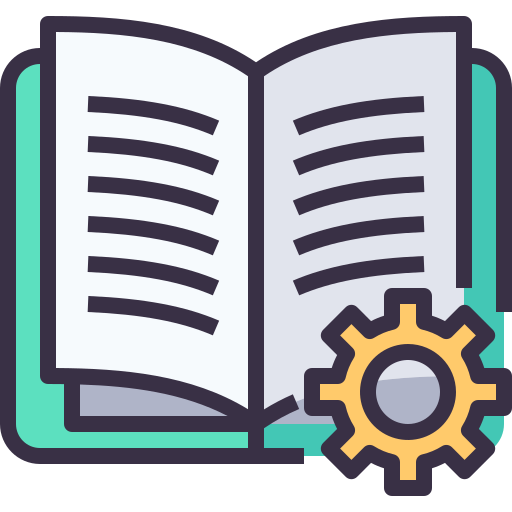 ИНСТРУКтаж ДЛЯ технических специалистовПО ПОРЯДКУ ПРОВЕДЕНИЯ всероссийского ТРЕНИРОВОЧного МЕРОПРИЯТИя огэ
2
Получение материалов для проведения экзамена
Получение ПО для проведения ОГЭ из РЦОИ
Перечень ПО и необходимых компонентов для проведения ВТМ:
Станция авторизации ГИА-9 (версия 5.1)
Станции для печати ГИА-9 (версия 5.1)
Станция сканирования в ППЭ (версия 5.1)
Документация к ПО
Регламент проведения ВТМ 26.03.2025
Токен для ответственного работника ППЭ с паролем
Журнал проведения тренировочного экзамена


Ссылка на облако:  https://cloud.mail.ru/public/dY3H/NgVuAtM8t
ТОКЕН ОГЭ
3
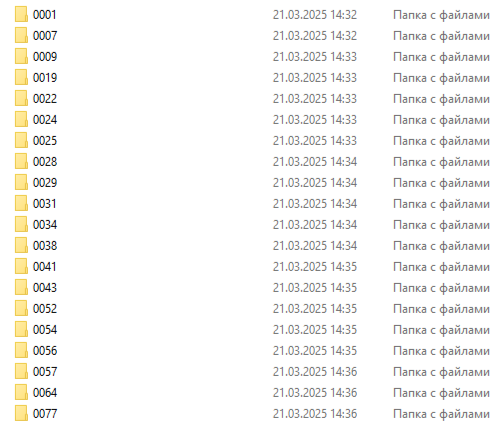 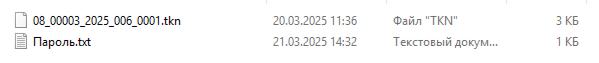 Токены распределяются по одному на каждый ППЭ
   Внутри архива:
Файл токена в формате .tkn
Пароль
4
Оборудование для проведения экзамена
В аудитории:
Станция для печати ГИА-9
Принтер
В штабе:
Станция авторизации ГИА-9
Принтер, подключенный к станции авторизации
Станция сканирования в ППЭ ГИА-9
Резервная станция сканирования в ППЭ ГИА-9
Резервная станция для печати ГИА-9
   (1 резервная станция на 4 основных)
На каждую станцию выделяется отдельный компьютер!
Настройка станции авторизации
5
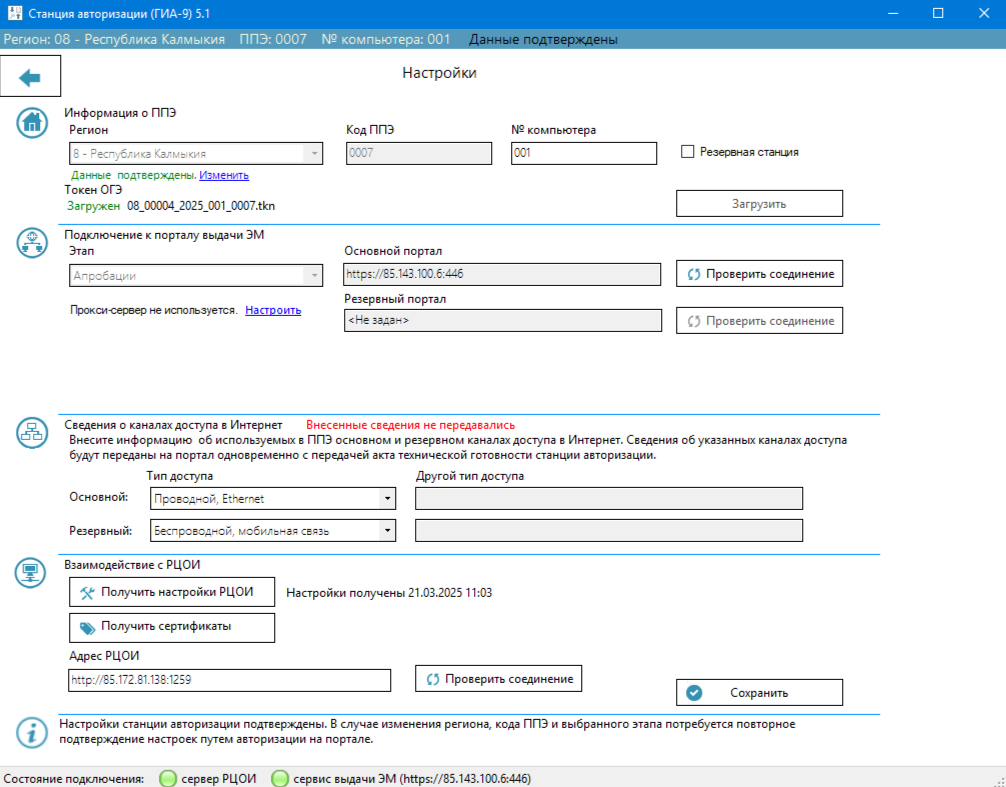 Номер компьютера
Загрузка Токена ОГЭ
Выбор этапа
Сведения о каналах доступа в Интернет
Получить настройки РЦОИ
Проверить соединение
Состояние подключения с сервером РЦОИ и сервисом выдачи ЭМ должны гореть зеленым
Авторизация
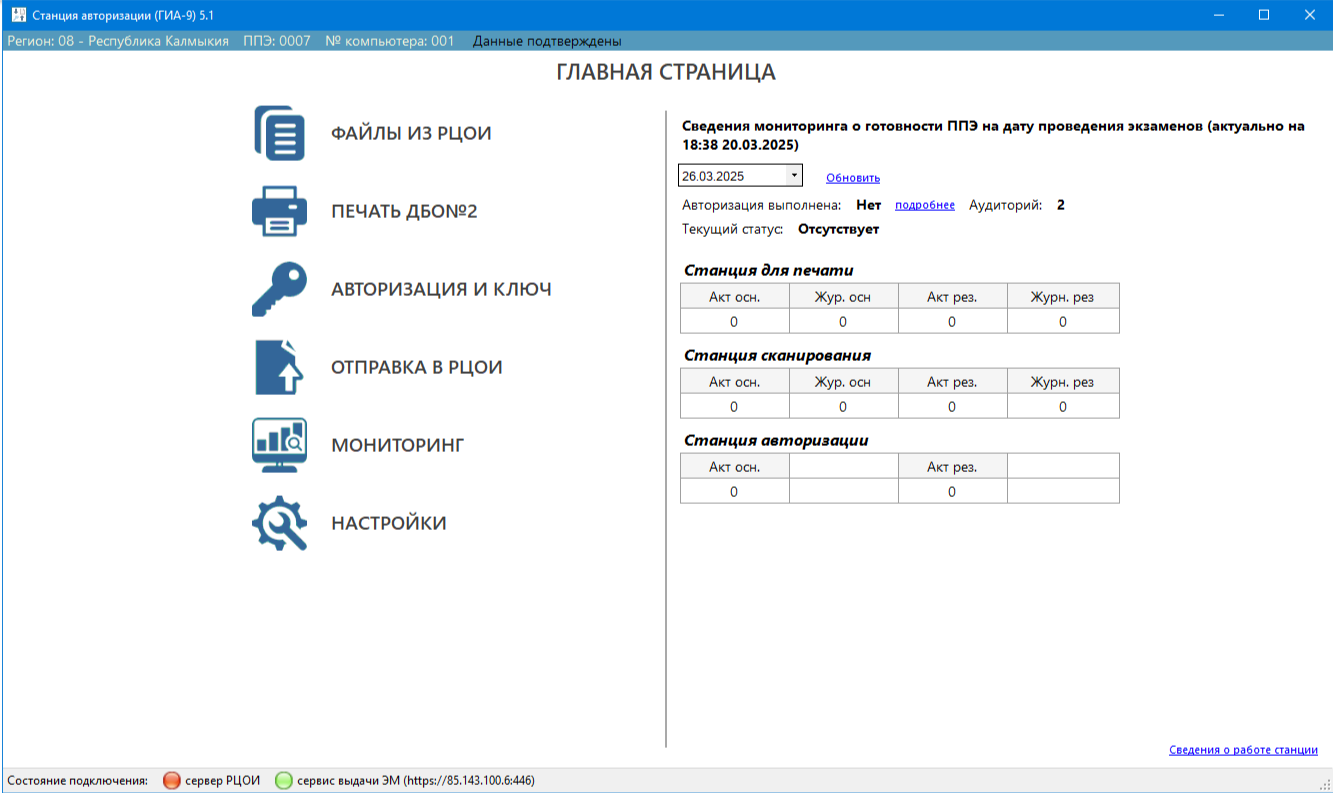 Авторизация выполняется не ранее, чем за 2 дня до начала экзамена
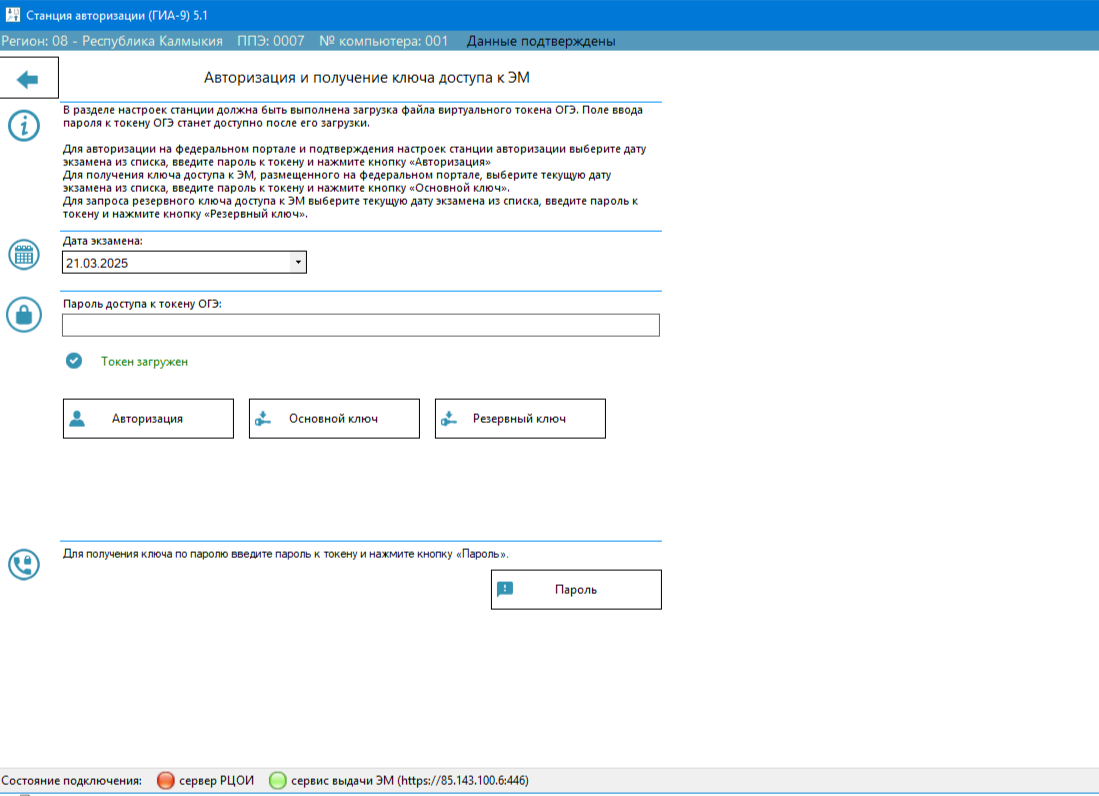 Получение эм и сертификатов рцои
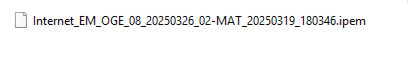 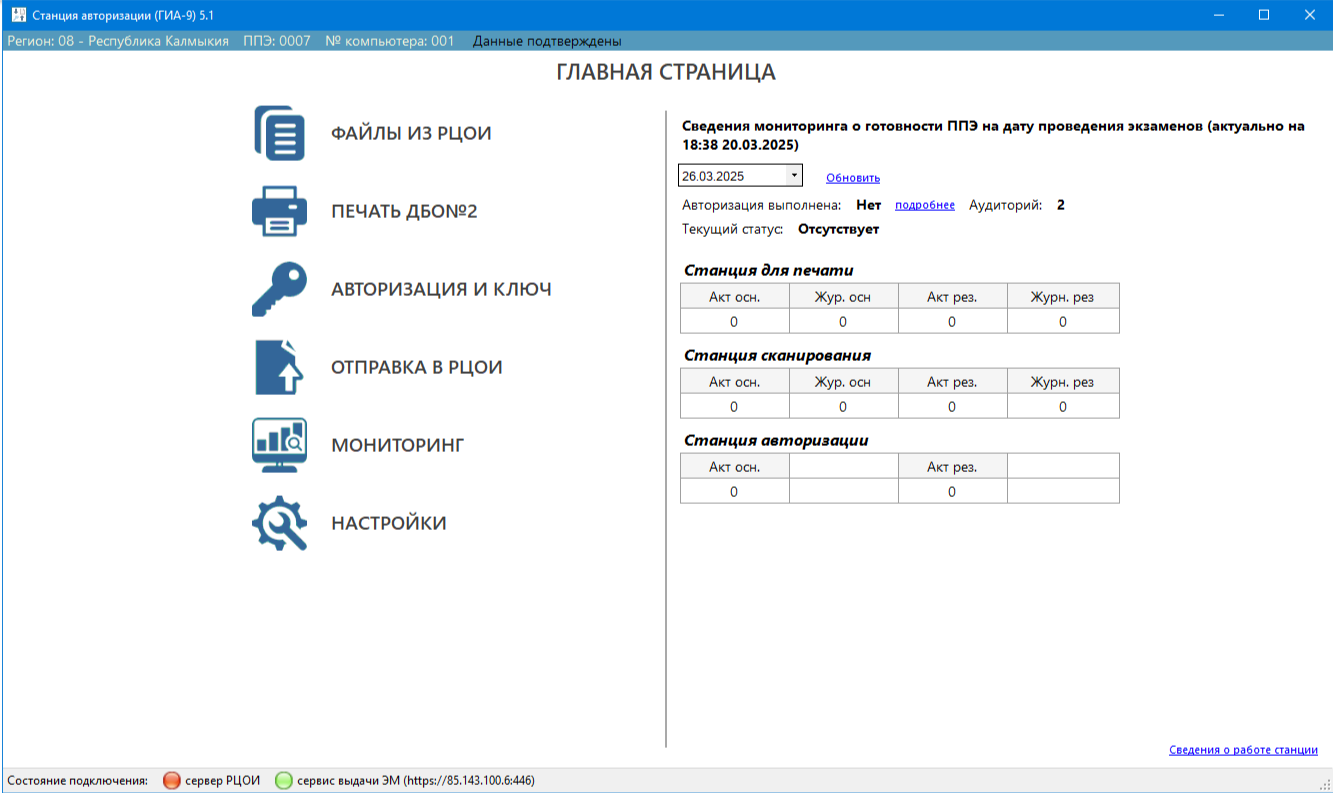 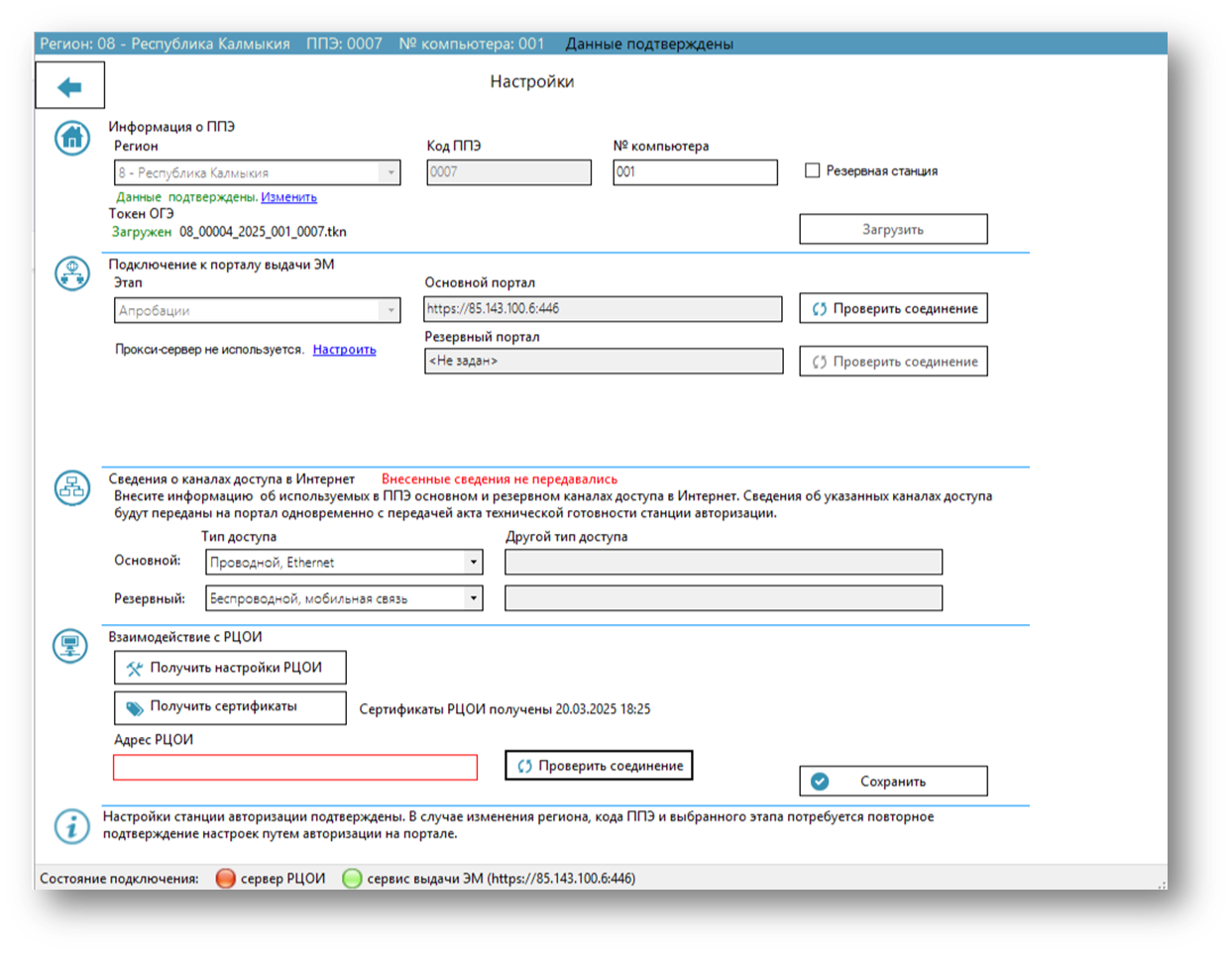 Техническая подготовка станции для печати
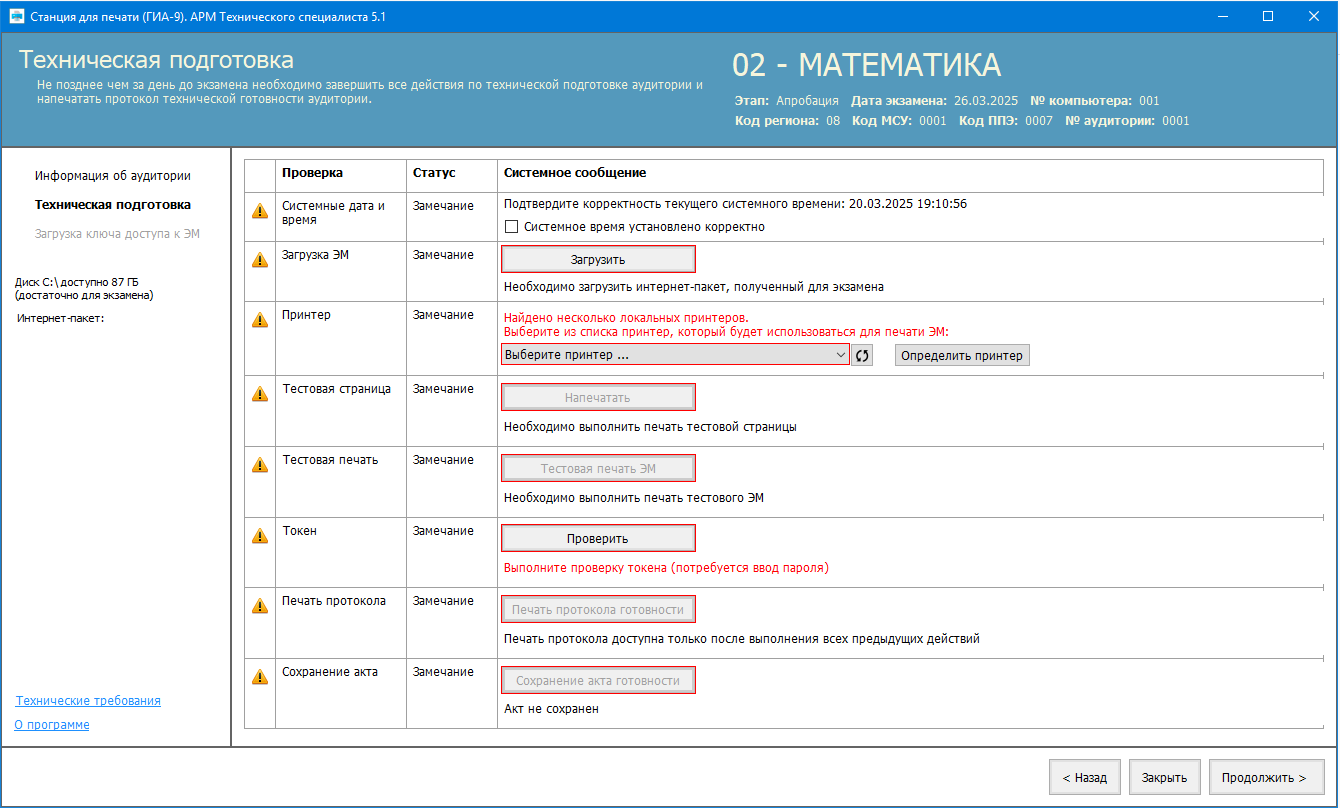 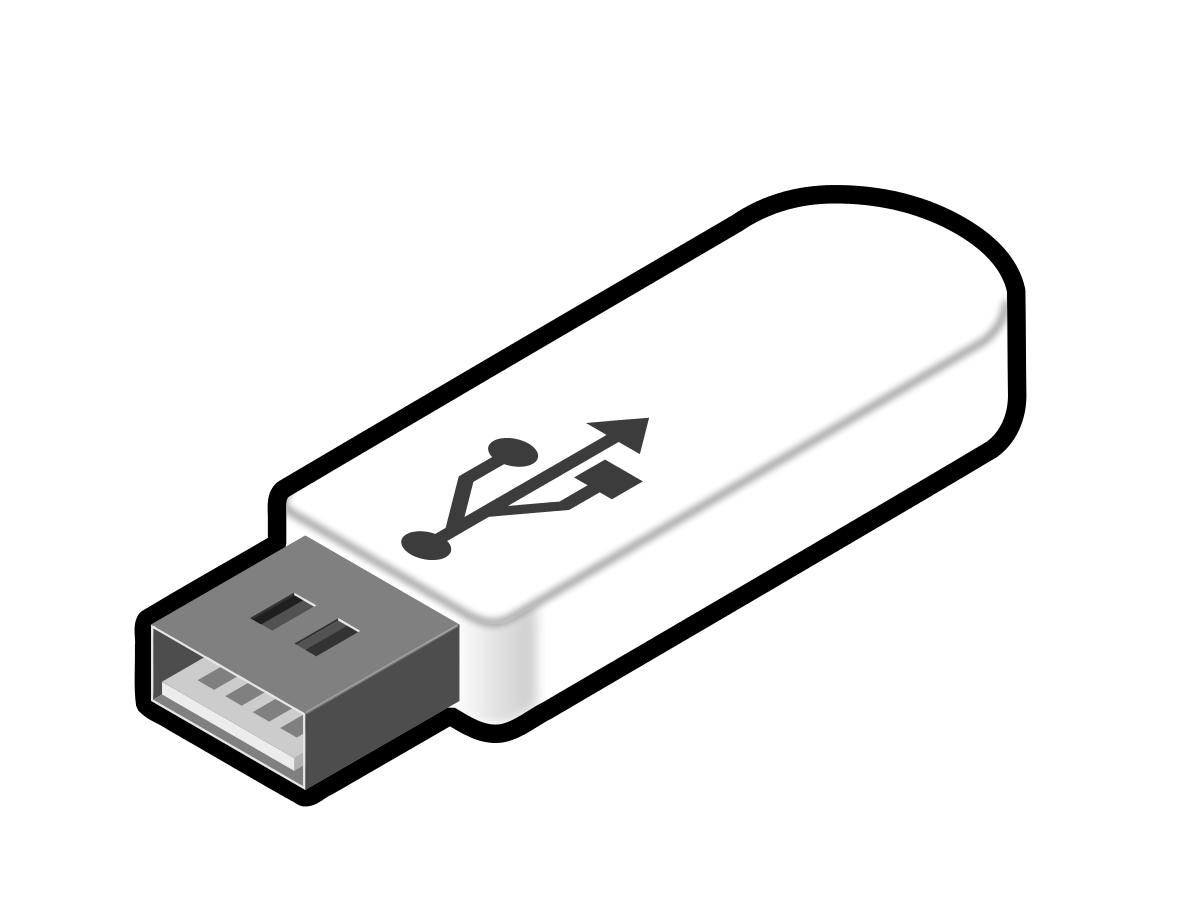 Сохраняем акт на флешку

Акт  технической  готовности имеет вид:
ACT_PRINT_OGE_*.dat
Техническая подготовка станции сканирования
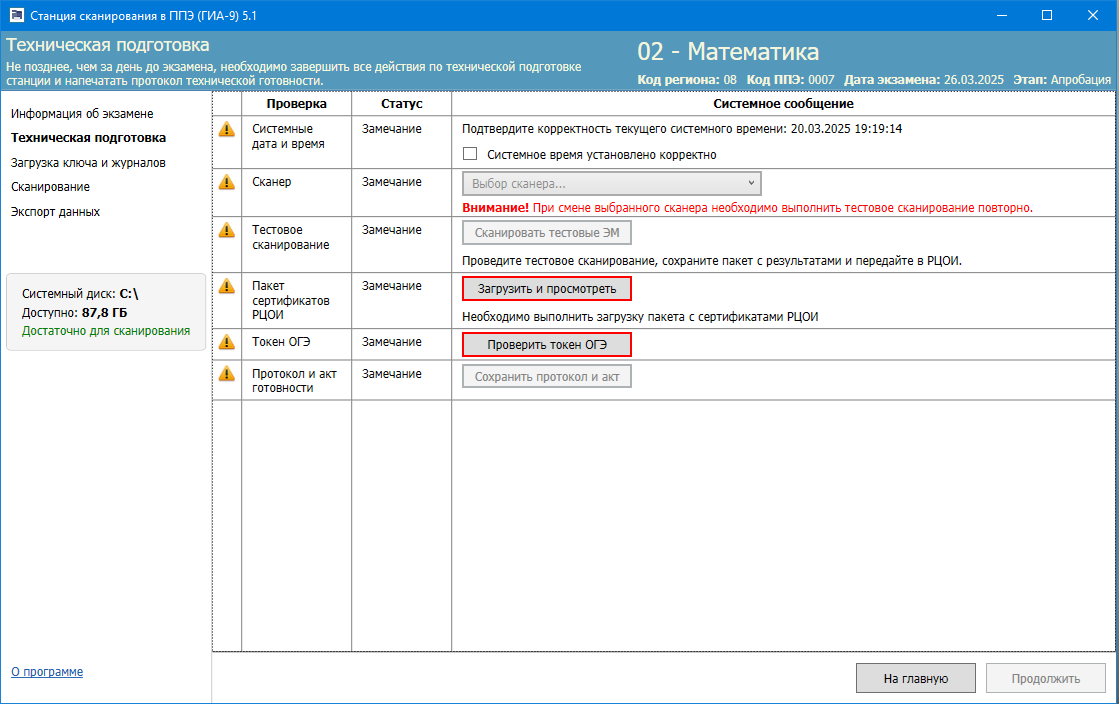 Сохраняем акт на флешку
     Акт  технической  готовности имеет вид:
     ACT_SCAN_OGE_*.dat
Сохраняем пакет с тестовым сканированием на флешку
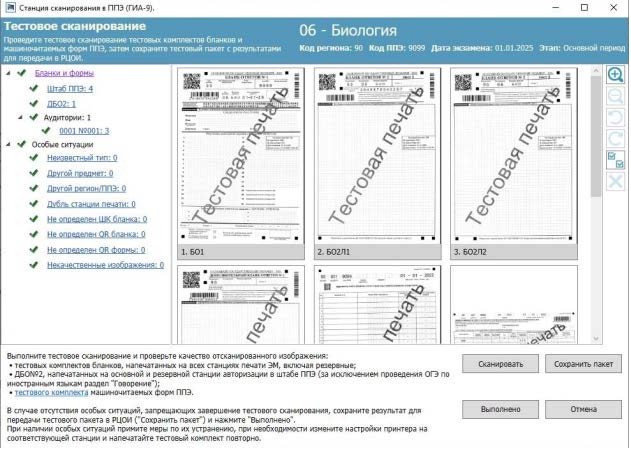 Имя Тестового пакета имеет вид:
TEST_OGE_*.dat
Передача тестового пакета
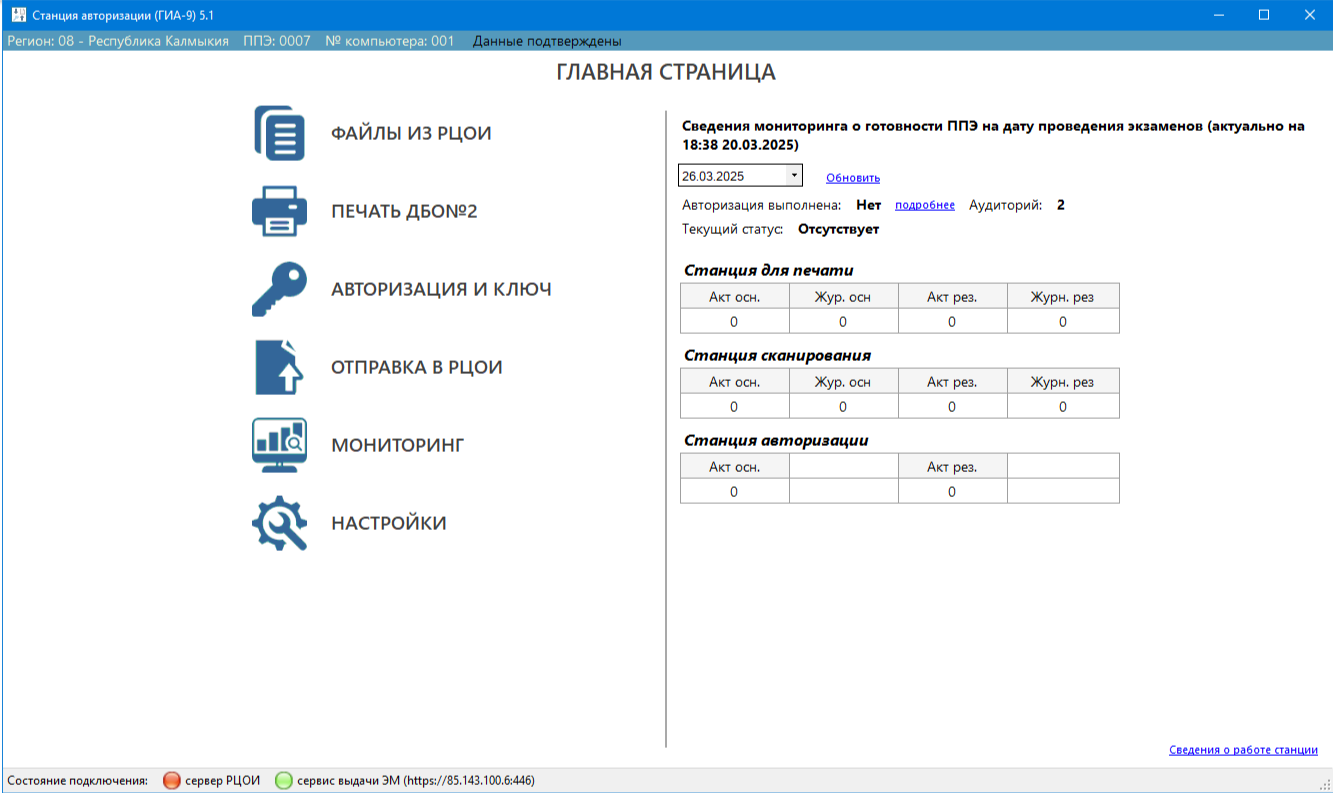 Передаем тестовый пакет, ждем статуса и комментария РЦОИ
     
     Имя Тестового пакета имеет вид:
     TEST_OGE_*.dat
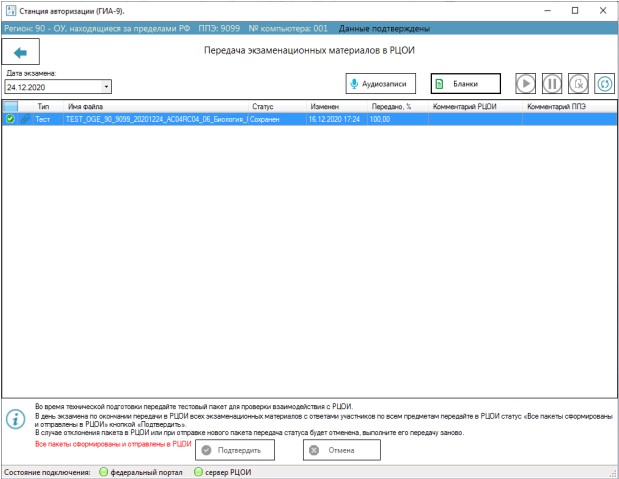 Передача актов
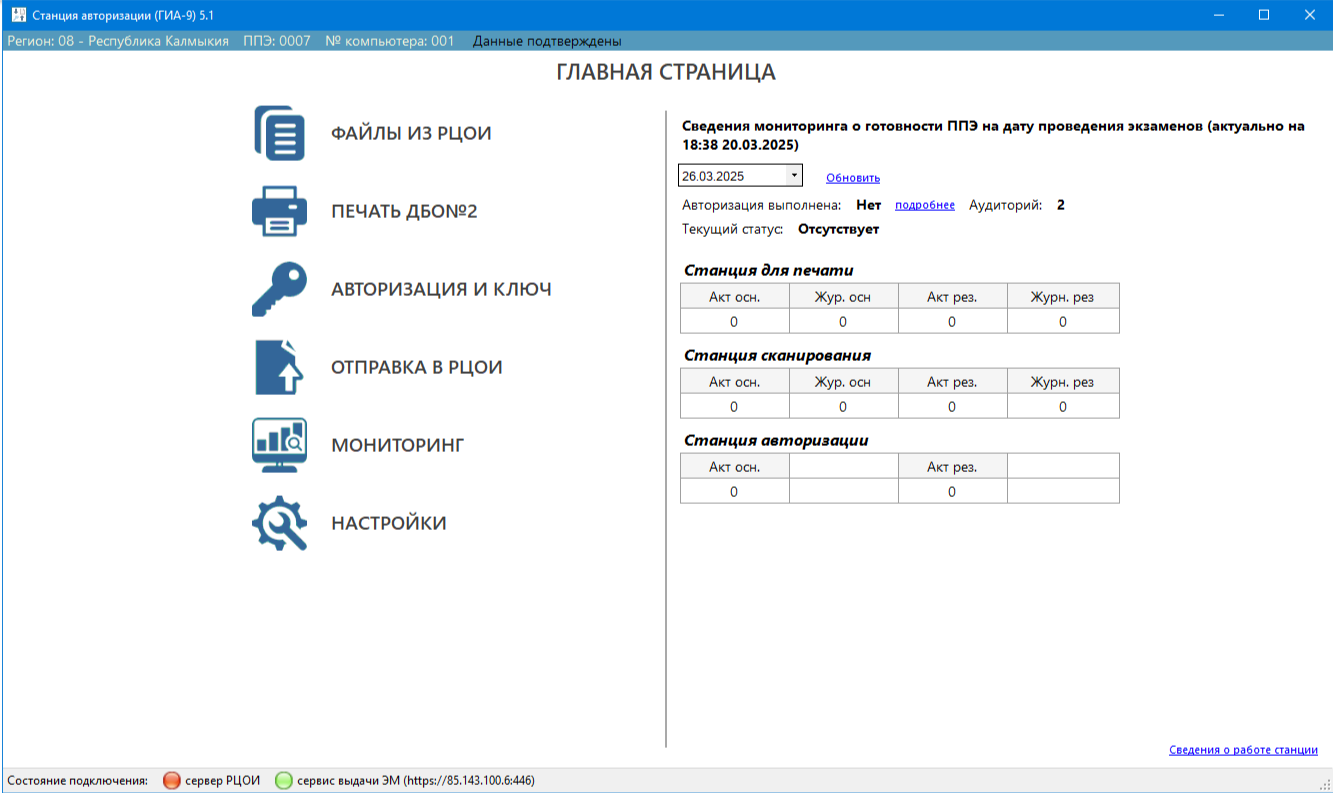 Передаем акты в соответствии с таблицей
Передаем ФИО ответственного
Передаем статус
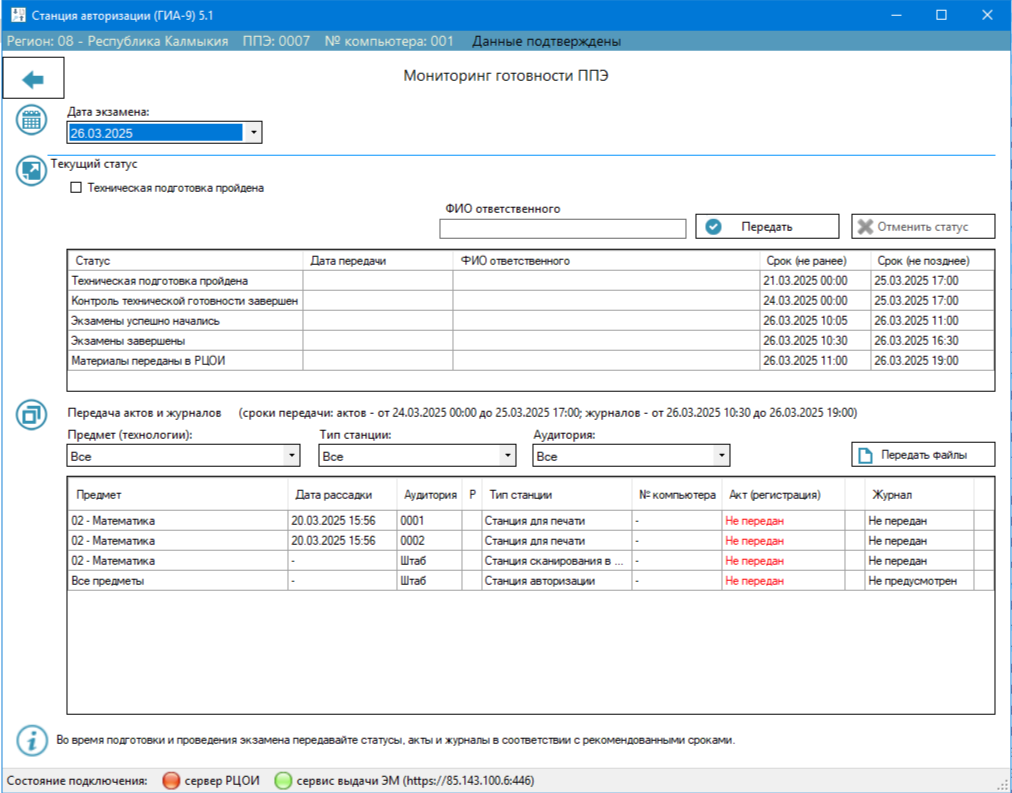 Контроль технической готовности
Регламентный срок  –  не ранее двух рабочих дней и не позднее 17:00 за день до экзамена
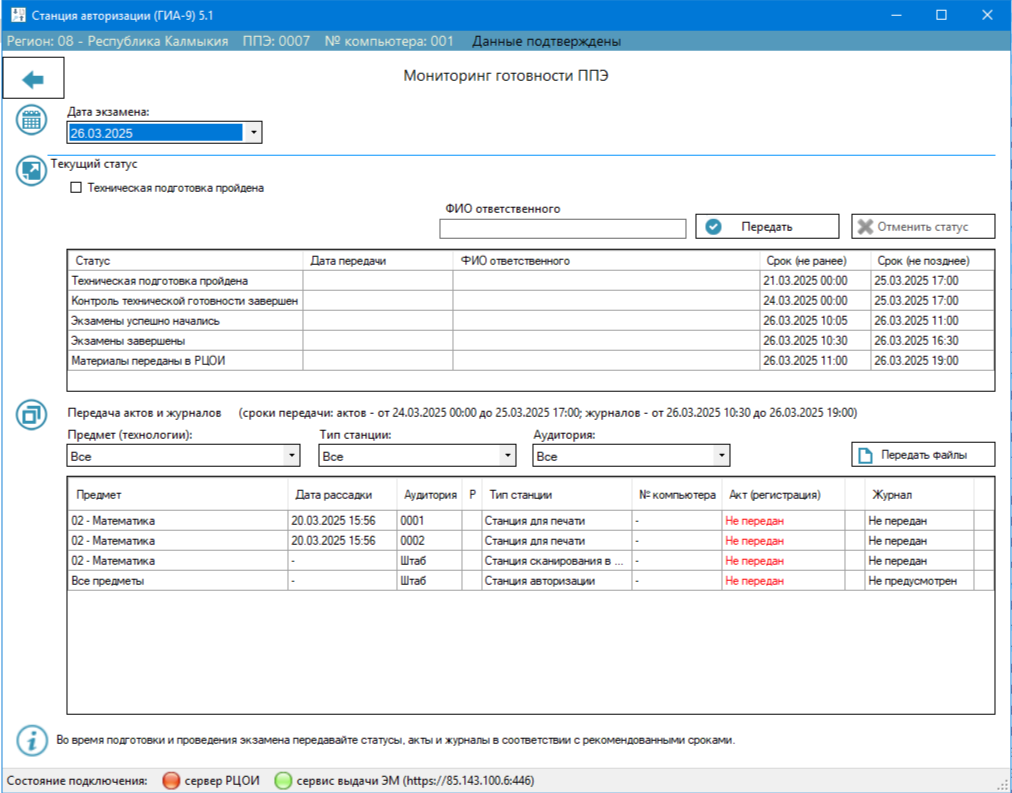 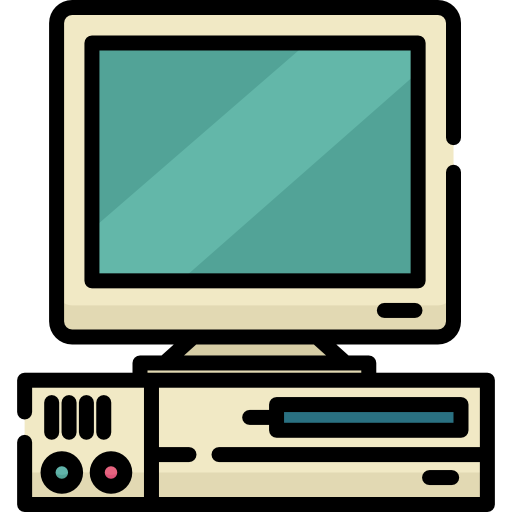 Работа со станциями в день экзамена
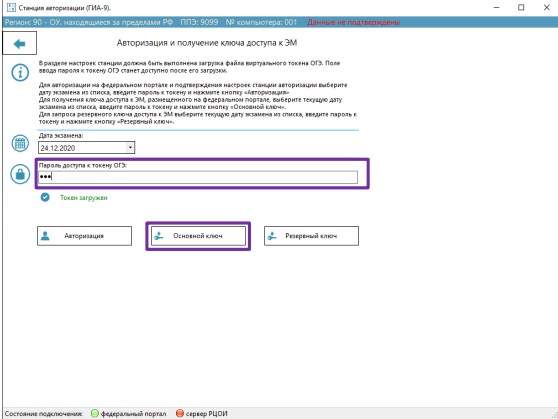 День экзамена
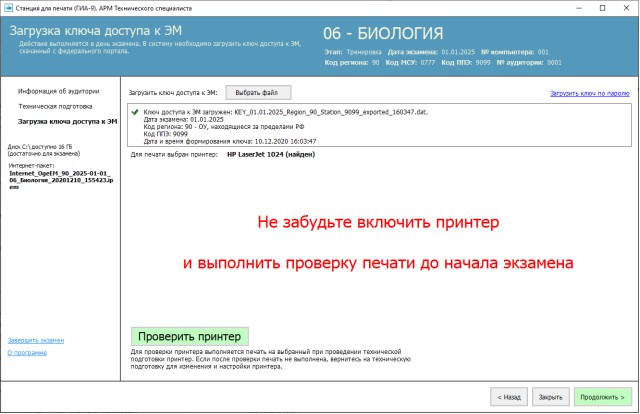 За полчаса до начала экзамена необходимо скачать ключ для расшифровки материалов на станции авторизации
Печать эм
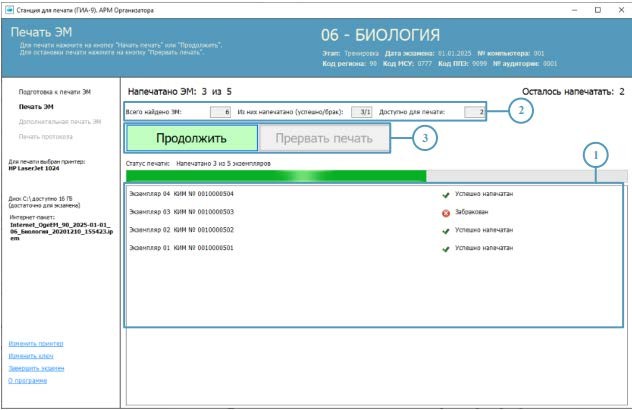 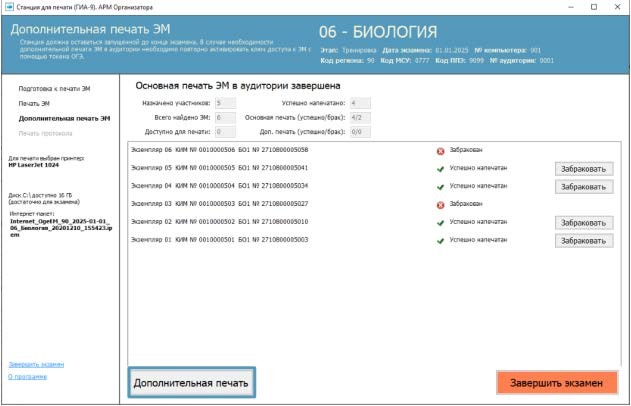 После завершения печати ЭМ во всех аудиториях, на станции авторизации в разделе «Мониторинг» необходимо выставить статус «Экзамены успешно начались» .

Регламентный срок – 10:05 – 11:00
Завершение экзамена в аудиториях
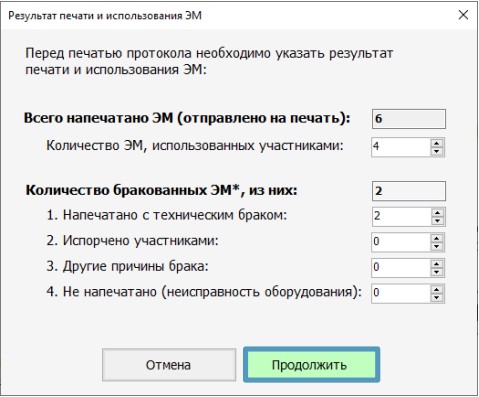 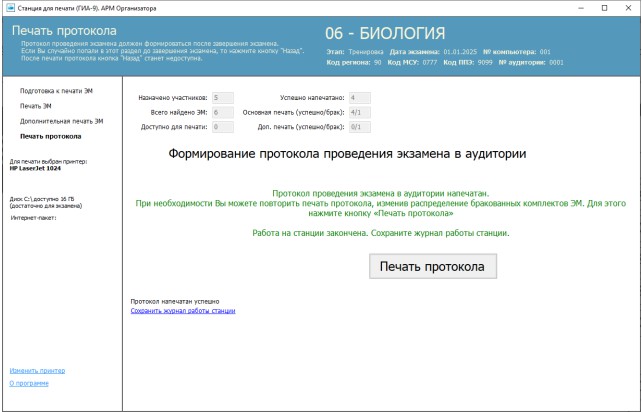 После печати протокола необходимо сохранить файл журнала работы станции на флеш-накопитель  для  последующей  передачи  его  через  раздел  "Мониторинг"  на  станции авторизации. Имя файла имеет вид:  END_PRINT_OGE_*.dat
После сохранения электронных журналов работы Станции печати ЭМ во всех аудиториях ППЭ на флеш-носитель технический специалист передает статус «Экзамены завершены» в разделе  "Мониторинг"  на  станции авторизации.
Сканирование материалов
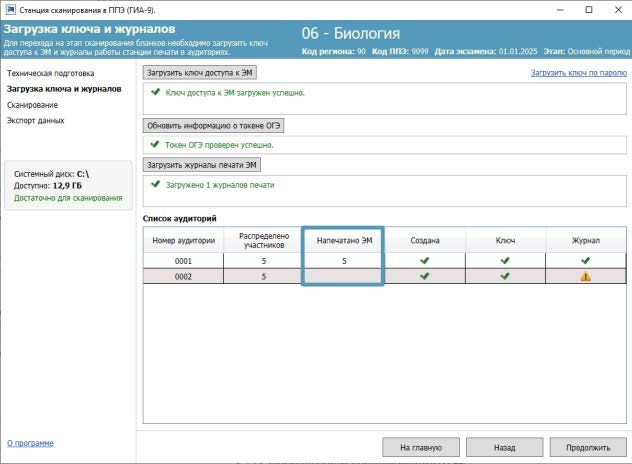 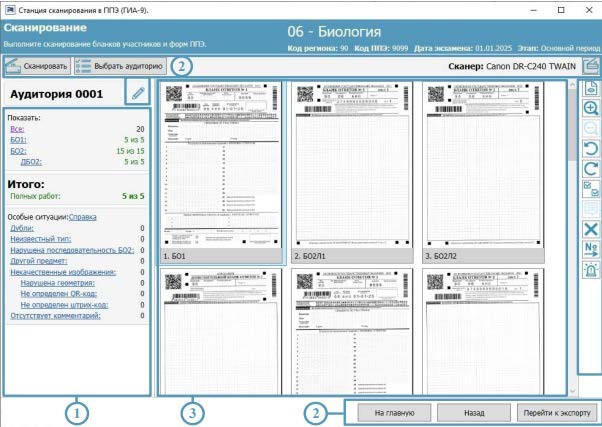 В результате экспорта данных будет сохранен файл с бланками участников и формами ППЭ в электронном виде. Файл экспорта имеет наименование вида:    OGE_*.bnk
После экспорта данных необходимо завершить экзамен и сохранить журнал работы станции,   имя файла имеет вид:  END_SCAN_OGE_*.dat
Отправка бланков в РЦОИ
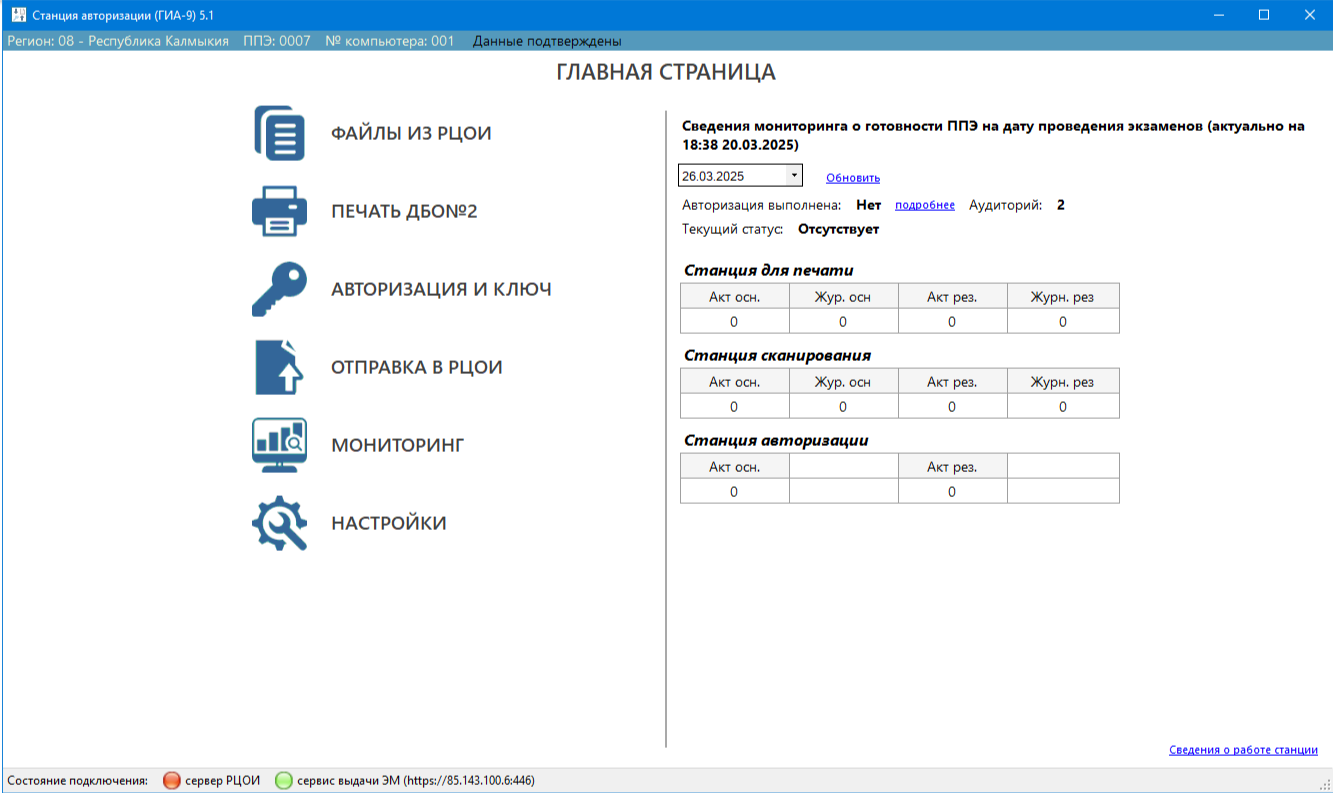 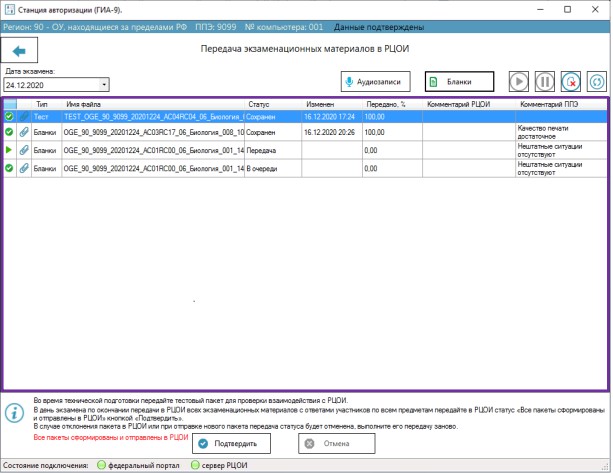 По окончании передачи	всех пакетов необходимо передать в РЦОИ подтверждение завершения передачи, при этом выполняется  проверка комплектности переданных материалов (по аудиториям) на соответствие рассадке.
Передача ЖУРНАЛОВ И СТАТУСА
Передаем журналы с КАЖДОЙ станции, которая была задействована на экзамене 
Передаем статус                                               «Материалы переданы в РЦОИ»
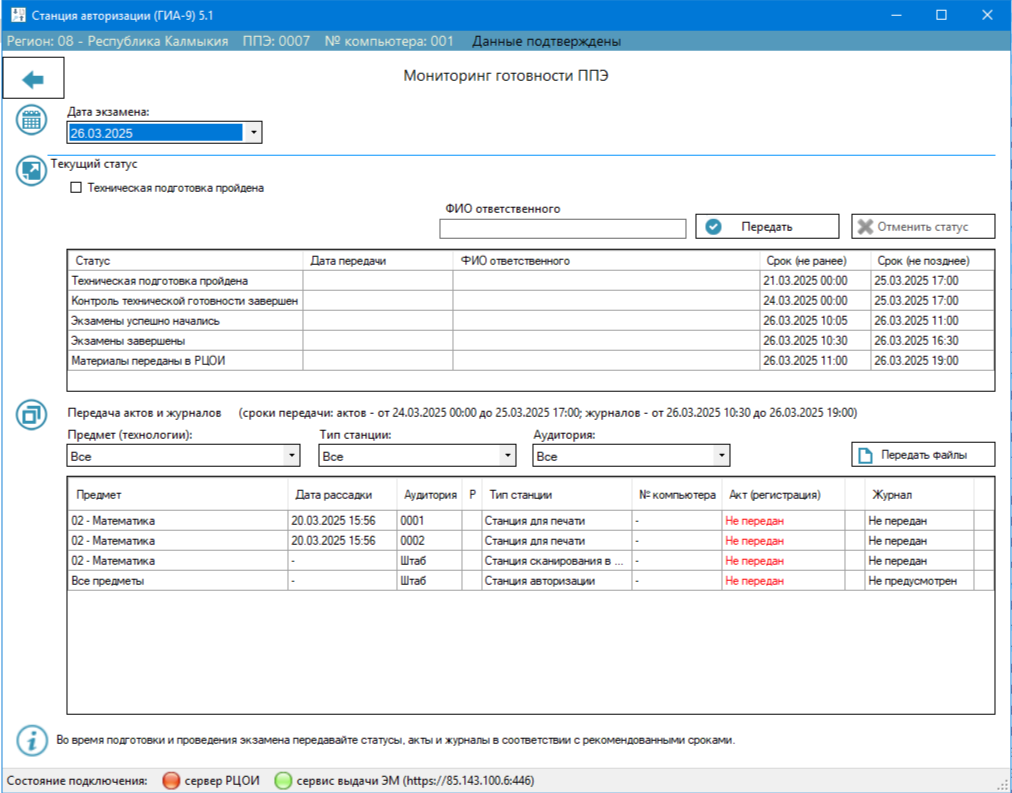 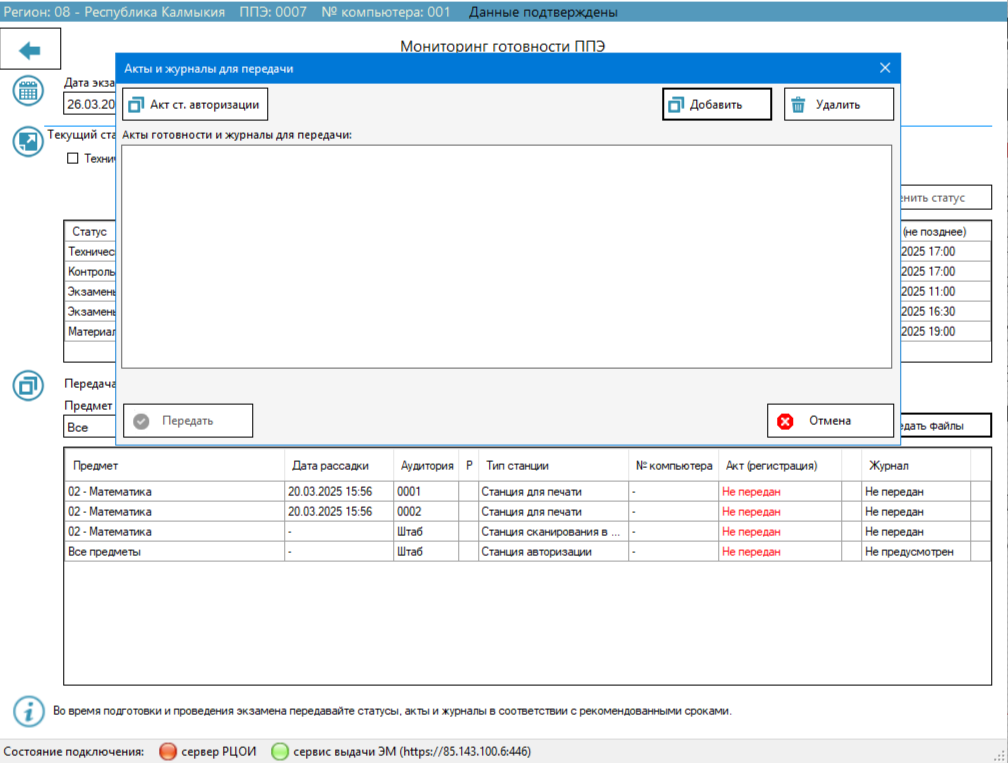 20
Мониторинг готовности ппэ
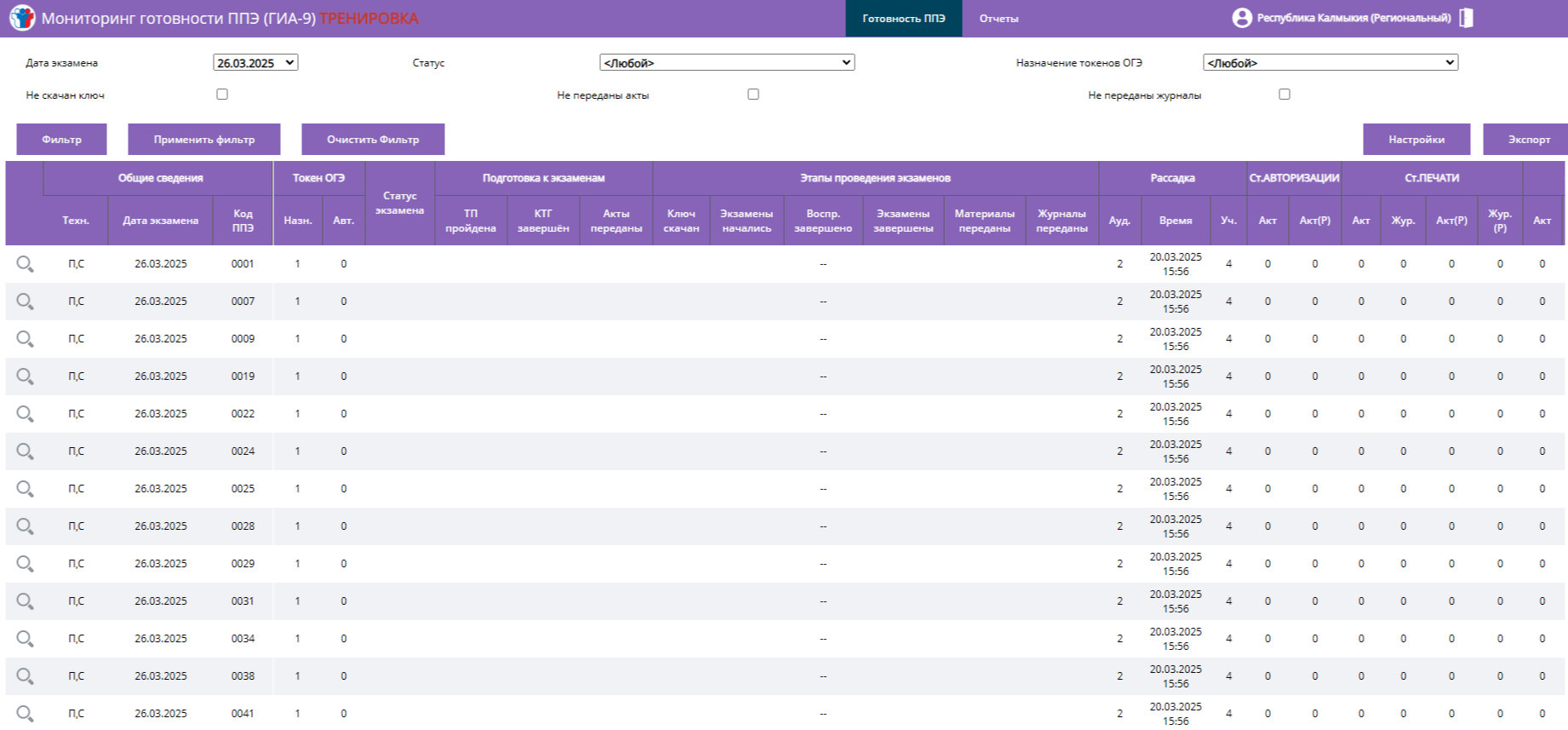 21
Спасибо за внимание!
Контактная информация:
Почта:
COKO08@MAIL.RU
Тел: 
8(84722)3-90-90

8-999-259-9000

Горячая линия ППЭ:
Тел: 
8-(800)-302-31-56
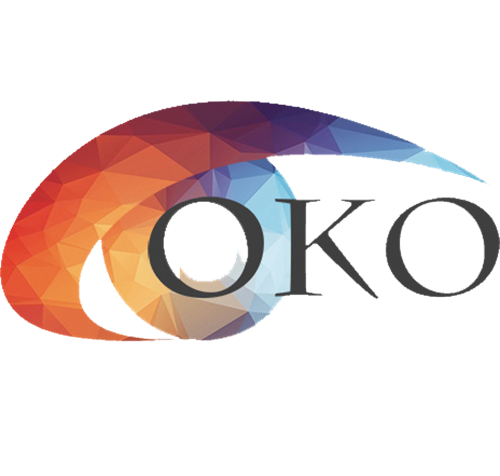